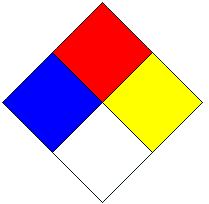 Tell what each color (quadrant) means  (4 points)
What is the scale? (not severe  severe) 
2 points
Google
This semester we will be doing a portion of class online through google classroom. 

Get a computer, log on, and get acquainted with your google email
Step 1
Log on to your google email

If you do not have internet access at home, please send me an email right now (using the proper email etiquette we just reviewed)


Next, go to the Franklin County High School Webpage
Step 2
On the FCHS webpage, go to the “FACULTY” section. Find my name in the science department section and click on my website

Here you will find powerpoints for each unit, as well as links to videos that can help you master chemistry. You are allowed to print off powerpoints, it is your choice of how you take notes.

Now find the Google Classroom page
Step 3
Click on the Google Classroom link. 

It will prompt you to log-on… YOU MUST USE YOUR SCHOOL GOOGLE ACCOUNT.

Look up front for the class code

Get working on assignments in Google Classroom

(Google classroom also has an app… you can find that on your own time if you are interested.)
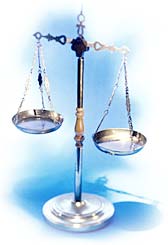 Measurements,
Calculations,
and
Conversions
Taking Measurements
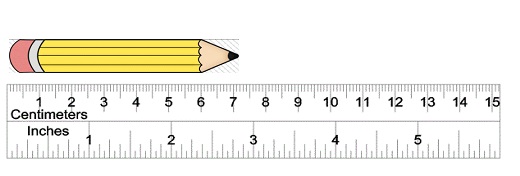 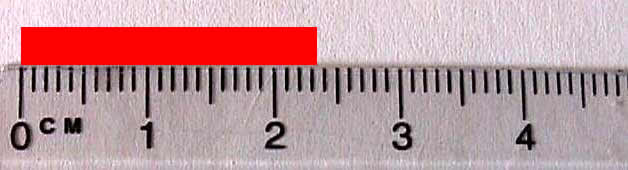 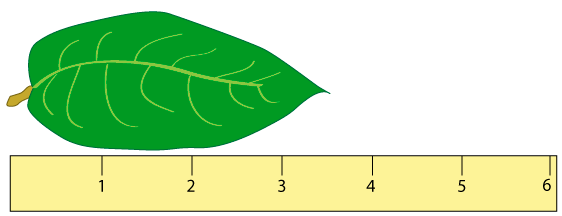 Take measurements of:

Water in a:

50 mL beaker
10 mL grad cylinder
50 mL grad cylinder
String with a :

Ruler
Metric System
Page 1 of blue unit book
The Fundamental SI Units (le Système International, SI)
Conversion in Metrics
King Henry Died By Drinking Chocolate Milk
You must SHOW YOUR WORK

Swinging the decimal will not work anymore
Find the number of m in 2.35 km.
Find the number of km in 756 cm
Find the number of dL in 52.4 hL.
Why I am being picky about the way you solve metric conversions
Given the following equation: 2 K + Cl2 ---> 2 KCl 

How many grams of KCl is produced from 2.50 mg of K and excess Cl2.
Metrics Lab Instructions
Groups of 2
Measure two DIFFERENT objects per station
Each group member taking a turn measuring, not just one person
Take measurements at all stations FIRST, worry about converting AFTER you have measured at each station.

Station 7– can be set up on your own
What I’m looking for
Your calculations
Do calculations on separate sheet and SHOW ALL WORK if you want credit
Record answers back in your data table, WITH UNITS
Your measurements
CIRCLE the estimated digit 
Include UNITS
Metrics Practice Problems
250 s = ? ms

8.53 g = ? dg

0.00475 kg = ? mg

1.47 mm = ? Km

0.85 cm = ? m
Scientific Notation
Scientific Notation
In science, we deal with some very LARGE numbers:
1 mole = 602000000000000000000000 molecules
In science, we deal with some very SMALL numbers:
Mass of an electron =
0.000000000000000000000000000000091 kg
Imagine the difficulty of calculating the mass of 1 mole of electrons!
0.000000000000000000000000000000091 kg
             x 602000000000000000000000
???????????????????????????????????
Scientific Notation:
A method of representing very large or very small numbers in the form:
		      M x 10n
M is a number between 1 and 10
 n is an integer
.
2 500 000 000
9
7
6
5
4
3
2
1
8
Step #1: Insert an understood decimal point
Step #2: Decide where the decimal must end     
            up so that one number is to its left
Step #3: Count how many places you bounce 
            the decimal point
Step #4: Re-write in the form M x 10n
2.5 x 109
The exponent is the number of places we moved the decimal.
0.0000579
1
2
3
4
5
Step #2: Decide where the decimal must end     
            up so that one number is to its left
Step #3: Count how many places you bounce 
            the decimal point
Step #4: Re-write in the form M x 10n
5.79 x 10-5
The exponent is negative because the number we started with was less than 1.
Review:
Scientific notation expresses a number in the form:
M x 10n
n is an integer
1  M  10
Scientific Notation Practice Problems
Express in correct scientific notation
61,500

0.0000568

321

64,960,000

0.07085
Significant Figures
Uncertainty in Measurement
A digit that must be estimated is called uncertain.  A measurement always has some degree of uncertainty.
Why Is there Uncertainty?
Measurements are performed with instruments
 No instrument can read to an infinite number of decimal places
Which of these balances has the greatest uncertainty in measurement?
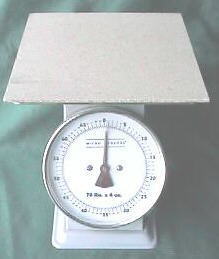 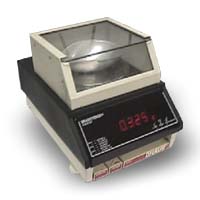 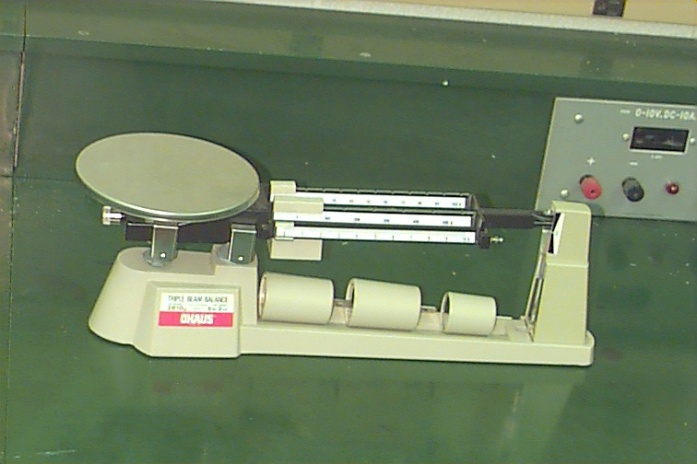 Precision and Accuracy
Accuracy refers to the agreement of a particular value with the true value.
	Precision refers to the degree of  agreement among several measurements made in the same manner.
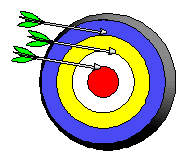 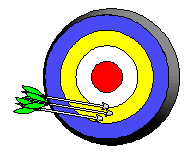 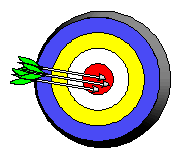 Precise but not accurate
Precise AND accurate
Neither accurate nor precise
Rules for Counting Significant Figures - Details
Nonzero integers always count as significant figures.
3456 has 
4 sig figs.
Rules for Counting Significant Figures - Details
Zeros
	-	Leading zeros do not count as 
		significant figures.
0.0486 has
3 sig figs.
Rules for Counting Significant Figures - Details
Zeros
		-	Sandwiched zeros always count as        significant figures.
16.07 has
4 sig figs.
Rules for Counting Significant Figures - Details
Zeros
	Trailing zeros are significant only if the number contains a decimal point.
9.300 has
4 sig figs.
Rules for Counting Significant Figures - Details
Exact numbers have an infinite number of significant figures.
1 inch  =  2.54 cm, exactly
Sig Fig Practice #1
How many significant figures in each of the following?
1.0070 m 
5 sig figs
17.10 kg 
4 sig figs
100,890 L 
5 sig figs
3.29 x 103 s 
3 sig figs
0.0054 cm 
2 sig figs
3,200,000 
2 sig figs
Rules for Significant Figures in Mathematical Operations
Multiplication and Division:  # sig figs in the result equals the number in the least precise measurement used in the calculation.
6.38 x 2.0  =
12.76  13 (2 sig figs)
Sig Fig Practice #2
Calculation
Calculator says:
Answer
22.68 m2
3.24 m x 7.0 m
23 m2
100.0 g ÷ 23.7 cm3
4.22 g/cm3
4.219409283 g/cm3
0.02 cm x 2.371 cm
0.05 cm2
0.04742 cm2
710 m ÷ 3.00 s
236.6666667 m/s
240 m/s
5870 lb·ft
1818.2 lb x 3.23 ft
5872.786 lb·ft
.3588850174 g/mL
.359 g/mL
1.030 g ÷ 2.87 mL
Rules for Significant Figures in Mathematical Operations
Addition and Subtraction:  The number of decimal places in the result equals the number of decimal places in the least precise measurement.
6.8 + 11.934 =
18.734  18.7 (3 sig figs)
Sig Fig Practice #3
Calculation
Calculator says:
Answer
10.24 m
3.24 m + 7.0 m
10.2 m
100.0 g - 23.73 g
76.3 g
76.27 g
0.02 cm + 2.371 cm
2.39 cm
2.391 cm
713.1 L - 3.872 L
709.228 L
709.2 L
1821.6 lb
1818.2 lb + 3.37 lb
1821.57 lb
0.160 mL
0.16 mL
2.030 mL - 1.870 mL
Dimensional Analysis
Find where to start/end
Cancel units (make fractions)
Use conversion factor (metric system if necessary)
Multiply/Divide as needed
Conversion Factors
A ratio that is derived from the equality of two different units that can be used to convert from one unit to the other
5 dozen eggs = how many individual eggs?
CONVERSION FACTOR
1 dozen = 12 individual
5 dozen  x  12 individual   =   60 individual eggs
1 dozen
Practice Problem # 1
How many meters are in 2.19 yards?
	Conversion Factors - 1 yard = 3 feet
				      1 inch = 2.54 cm
Practice Problem # 2
Convert 840,718 cm to miles
Conversion: 1 mile = 5280 feet
Practice Problem # 3
A car is traveling 35 mph. How many  yards/second  is the car traveling?
Practice Problem # 4
Convert 45.7 cm3 to hL.
Practice Problem # 5
How many millizags are in 2340 bozangles?
	Conversion Factors – 1 gambly = .787 bozangles
				      1 zag = 2.85 gamblys
The density of helium gas is 0.178 g/L. What would the mass of 375.0 mL of this gas be?
Dimensional Analysis Practice Problems
54 gills is equal to how many gallons?
Convert a speed of 73.5 km/hr to its equivalent in m/s.
The density of iron is 7.86 g/mL. What volume of iron will have a mass of 50.00 g?
A sample of seawater contains 6.277 g of sodium chloride per liter of solution. How many mg of sodium chloride would be contained in 15.0 mL of this solution?